VALODU AIZSARDZĪBA UN MULTILINGVISMA VEICINĀŠANA ES: STATUS QUO UN PROGNOZE NĀKOTNEIProf. Ina Druviete«Latviešu valoda Eiropas Savienībā –tulkotāja profesijas nākotne strauji mainīgajā tehnoloģiskajā un politiskajā realitātē».2019. gada 1. novembris
LINGVODIVERSITĀTE UN MULTILINGVISMS EIROPAS SAVIENĪBĀ: VAI DINAMISKA STABILITĀTE?
Pirms gada...
	Konference «Latviešu valoda Eiropas Savienībā - valoda kā galvenais tulkošanas rīks, aspekts un vērtība» (09.11.2018): I.Druviete « Valoda kā vērtība pragmatiskajā Eiropā: sociolingvista skatījums».
 
	Pieeja:
	1) runājot par valodas politiku Eiropas Savienībā, jānošķir vismaz 3 savstarpēji saistīti līmeņi: 
	a) ES līmenis: valodu lietojums Eiropas parlamentā, Eiropas Komisijā (īpaši DG), ECB, Revīzijas palātā u.c.; 
	 b) ES/dalībvalstu mijiedarbība (pilsoņu komunikācija, valodu apguve, valstu savstarpējās saziņas valoda), 	
	c)  valodas politika ES dalībvalstīs (ko ietekmē starptautiski saistošie normatīvie akti, starptautiskas valodas politikas institūcijas).
ES LĪMENIS: PROGRAMMATISKIE DOKUMENTI UN PAMATNOSTĀDNES
A New Framework Strategy for Multilingualism (2005)	EFNIL Brussels Declaration on Language Learning in Europe (2006).	High Level group Report on Multilingualism (2007).	Multilingualism: an asset for Europe and a shared commitment (2008).
	Conclusions of  on language competences to enhance mobility (2011).
	Conclusions on multilingualism and the development of language competences (2014).
	Report on language equality in the digital age (2018) u.c.
	
Pamatpostulāti: lingvodiversitātes un valodu vienlīdzības respektēšana, pieeja resursiem ES dalībvalstu valodās, valodu apguve visiem, multilingvāla izglītība u.c.
VALODAS POLITIKA ES DARBA KĀRTĪBĀ
1. posms (1995-2004) – 1995.g. Baltā grāmata 1+2, Eurobarometer 52, Socrates, Eiropas Valodu gads (2001), koordinētas darbības ar Eiropas Padomi. (ELP, CEFR).  Izglītības, kultūras, jaunatnes komisārs (J.Figels). 

2. posms (2005-2009) – «New Framework Strategy for Multilingualism», valodas kā integrēta mūžizglītības daļa, Multilingvisma komisārs (L.Orbans).

 3. posms (2010-2014) – valodas mobilitātei, izglītības, kultūras, multilingvisma un jaunatnes komisāre (A.Vasiliu).

4. posms  (2014-2019) – nav īpaša komisāra, kas atbild par valodas politiku un multilingvismu (T.Navračičs – nosacīti). 

5. posms (2019-2024) - ?. Ar valodas politiku tieši vai netieši saistīti DG ir vairāku komisāru pārziņā.
VAI VALODAS POLITIKA ES ZAUDĒ AKTUALITĀTI?
Multilingvisms beidzamajos gados tiek traktēts kā darbarīks ES stratēģiskajos projektos (piem., zināšanās balstīta ekonomika), nevis kā atsevišķs mērķis. 
 	«The new Commission’s approach on multilingualism gives a utilitarian, market-oriented approach to the languages of Europe, which will only prioritize big, hegemonic languages» (NPLD, 2014).
	Skaidrojumi: 1) viss jau pateikts, 2) valodas jautājumi ir «politiskais dinamīts», 3) valodas politikas aktualizēšana uzticēta koleģiālajām zinātniskajām institūcijām vai nevalstiskajām organizācijām.

	Jautājums: vai intensīvā valodas politikas kā zinātnes attīstība ietekmē ES programmatisko dokumentu izstrādi, kā arī praktisko darbību, piemēram, tulku un tulkotāju dienestu darbībā? Vai šīs orbītas saskaras?
VALODAS POLITIKA → MULTILINGVISMA POLITIKA?
Eiropas Komisijas un Eiropas Parlamenta politikas līmenī – pragmatiskie aspekti: 

 	1) kāda informācija kurās  valodās tiek tulkota, piem.: (https://ec.europa.eu/education/language-policy_en),

	2) digitālo tehnoloģiju un mašīntulkošanas attīstīšana, piem.: (http://www.europarl.europa.eu/doceo/document/TA-8-2018-0332_EN.html),

	3) Organizatoriskie un praktiskie tulkošanas un rakstiskās tulkošanas aspekti, arī sadarbībā ar citām starptautiskām organizācijām, piem., 2019. g. Briseles secinājumi par multilingvismu (https://ec.europa.eu/info/sites/info/files/iamladp_brussels_statement_en_v4.pdf).
ES MULTILINGVISMA TEORĒTISKĀ PAMATA ATTĪSTĪBA
1) Eiropas un Eiropas Savienības mēroga zinātnisku apvienību darbība lingvistikas un valodas politikas jomā, piemēram:
	Eiropas Valodu padome (European Language Council),
        Lingvodiversitātes veicināšanas tīkls (Network for Promotion of Language Diversity),
	Eiropas Nacionālo valodu institūciju federācija (European Federation of National Institutions for Language), 
	Eiropas Pilsoniskās sabiedrības multilingvisma platforma (European Civil Society Platform for Multilingualism),
	Eiropas Valodu vienlīdzības tīkls (European Language Equality Network)
 u.c. 
	2) Eiropas (arī Eiropas Padomes) līmeņa iniciatīvas, piem.: Eiropas Atzinības zīme  valodu apguvē  (European Language Label), Eiropas Valodu diena.
ES MULTILINGVISMA TEORĒTISKĀ PAMATA ATTĪSTĪBA (TURP.)
3) Eiropas Savienības (Eiropas Komisijas) līmenī finansēti starptautiski projekti valodas un izglītības politikas jomā, piemēram:
	Languages In a Network of European Excellence (LINEE),
	Language Dynamics and Management of Diversity (DYLAN),
	Mobility and Inclusion in Multilingual Europe (MIME)
	European Language Monitor (EFNIL, ELM) u.c.

	4) valodas politikas dimensija citu ES un EK līmeņa programmu un projektu ietvaros.
	Erasmus+, Horizon 2020,
	Eiropas Universitāšu alianses iniciatīva (2019).
EIROPAS NACIONĀLO VALODU INSTITŪCIJU FEDERĀCIJA (EFNIL)
Dibināta 2003. gadā. Apvieno oficiālās valodas politikas īstenošanas un zinātniskās izpētes institūcijas no Eiropas Savienības un EEZ dalībvalstīm. Latvija pārstāvēta kopš 2004. gada (Latviešu valodas aģentūra un LU Latviešu valodas institūts) (sk. http://www.efnil.org). 
	Ikgadējās asamblejās tiek aktualizēta un koordinēta politika un apzinātas jaunākās nostādnes noteiktos valodas politikas sektoros, piem.: 
	Language and Economy: Language Industries in a Multilingual Europe (Tallinn, 2019),
Language variation: a factor of increasing language complexity and a challenge for language policy within Europe (Amsterdam, 2018),
	National language institutions and national languages (Mannheim, 2017), 
	Stereotypes and linguistic prejudices in Europe (Warszaw, 2016)
	Translation and interpretation in Europe (Vilnius, 2013).
MOBILITĀTE UN IEKĻAUŠANĀS MULTLINGVĀLAJĀ EIROPĀ (MIME)
EK 7FP projekts «Mobility and Inclusion in Multilingual Europe» (2014-2018), http://www.mime-project.org.
	22 partnerinstitūcijas 16 valstīs, 11 nozaru pārstāvji, 1500 lpp. zinātnisku tekstu un atzinumu. 
	Jomas: valodas politikas analīze, lingvistiskās cilvēktiesības, lingvodiversitāte, valodu apguve, valodas izglītībā, tulkošana, modernās tehnoloģijas u.c. 
	Īpašs jautājumu bloks: Tulkošana, valodu tehnoloģijas, alternatīvās stratēģijas, piem.: Vai mašīntulkošana aizstās cilvēku? Vai tulkojums mazina nepieciešamību apgūt valodas? Vai esperanto var kļūt par lingua franca? Kas ir savstarpējais receptīvais multilingvisms (intercomprehension) un kāds no tā labums?

	Sniegti ieteikumi praktiskajai valodas politikai (policy implications).
UNIVERSITĀŠU ALIANSES - 
MULTILINGVISMA VEICINĀTĀJAS VAI APDRAUDĒTĀJAS?
2019. gada jūlijā Eiropas Komisija nosauca pirmās Eiropas augstākās izglītības institūcijas, kas kļuvušas par Eiropas Universitāšu alianšu dalībniecēm. 
	Mērķis – perspektīvā veidot vienotu Eiropas augstākās izglītības telpu, veicināt zināšanu un prasmju apmaiņu, studentu, mācībspēku un darbinieku mobilitāti. Līdz 2022. gadam jāizstrādā vienota Eiropas augstākās izglītības stratēģija. 

	Alianšu konkurētspējas pamatā – pārliecība par vienotas Eiropas ideju, vēlme «atvest Eiropu mājās». Dažādu reģionu, tipu un līmeņu universitāšu pārstāvniecība.
	2019. gadā izveidotas 17 Eiropas universitāšu alianses, kas pašlaik veido organizatoriskās struktūras, darba plānus, mājaslapas u. tml.
LATVIJAS UNIVERSITĀTE - FORTHEM ALIANSĒ
Latvijas Universitāte kopā ar vēl sešām augstskolām veido vienu no 17 šādām universitāšu aliansēm – «Eiropas reģionu sadarbības, transnacionālās augstākās izglītības un mobilitātes veicināšana» (Fostering Outreach within European Regions, Transnational Higher Education and Mobility (FORTHEM).

								Latvijas Universitāte
								Maincas J.Gutenberga universitāte
								Valensijas universitāte
								Burgundijas universitāte
								Opoles universitāte
								Jiveskiles universitāte
								Palermo universitāte
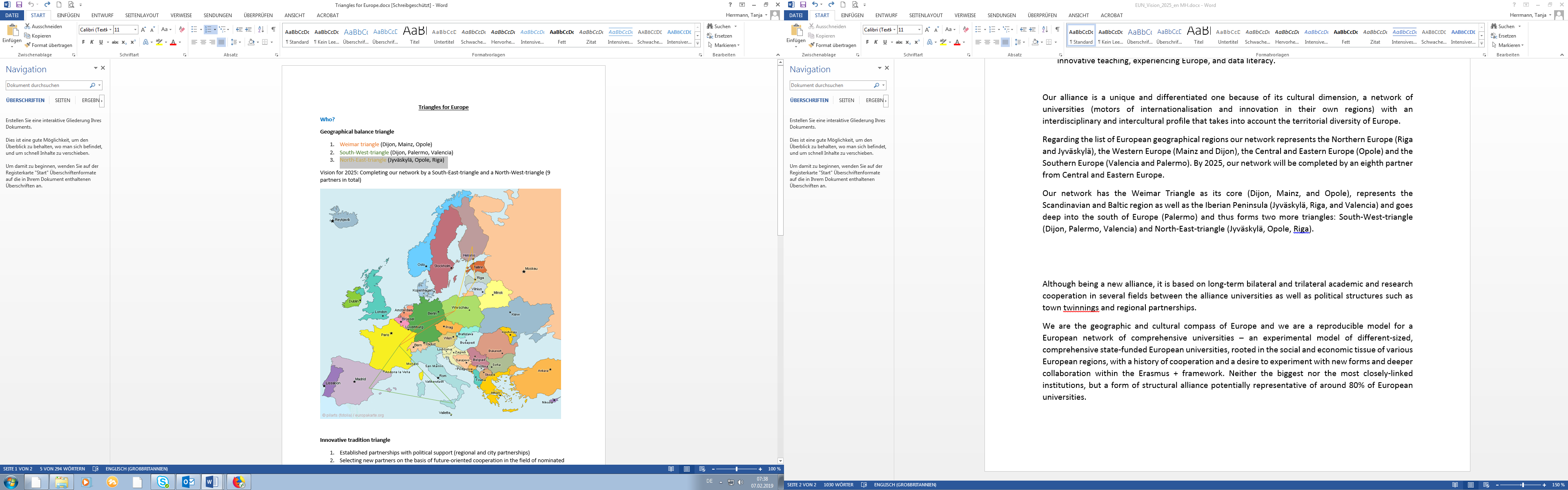 MISIJA
Minimalizēt šķēršļus studentu mobilitātei, vienlaicīgi paaugstinot katras mobilitātes pievienoto vērtību, piemēram, iesaistot studentus kopīgos pētniecības projektos; 
piedāvāt un izveidot kopīgas studiju programmas, kā arī moduļus (micro degrees) dažādās disciplīnās;
kopīgot un paplašināt piedāvāto tiešsaistes kursu apjomu partneraugstskolās un stiprinās digitālu kompetenču mācīšanu “Digitālās akadēmijas” ietvaros;
veicināt reģionu ilgtspējīgu attīstību, sadarbojoties ar skolām, uzņēmējiem, pašvaldībām, lai kopīgi rastu risinājumus dažādām aktuālām starpnozaru problēmām.
DARBĪBAS VIRZIENI:
Transnacionālās augstākās izglītības stratēģijas izveide.
Ilgtermiņa, īstermiņa un virtuālās mobilitātes koncepcija.
Digitālās akadēmijas izveide.
Pētnieciskās laboratorijas: 
	- Dažādība un migrācija
	- Uzturzinātne
	- Digitālā transformācija
	- Vienotas Eiropas izpratne
	- Multilingvisms skolā un augstākajā izglītībā
	- [Dabaszinātņu izglītība].
EFNIL FLORENCES REZOLŪCIJA PAR VALODU LIETOJUMU UNIVERSITĀTĒS (2014)
«Šī pieaugošā attieksme [angļu valoda kā galvenā terciārās izglītības valoda] rada ļoti reālu lingvistisku, kognitīvo un kultūras risku. Angļu valoda nav neitrāls universāls komunikācijas līdzeklis. Lietojot pārsvarā vai tikai angļu valodu, tiek ignorētas vai aizmirstas būtiskas tradīcijas, jēdzieni un metodes, kas izstrādātas citās valodās. Turklāt dažādu disciplīnu galvenajos virzienos var viegli sākt dominēt pārstāvji no valstīm, kurās runā angļu valodā – nosakot tēmas un problēmas, ko uzskata par būtiskākajām. Jau ir pierādīts, ka tas ietekmē finansējuma piešķiršanu pētījumiem citās valstīs».
KURĀ VALODĀ TAS NOTIKS?
«Viens no mūsu mērķiem ir nodrošināt arī mazāk populāro Eiropas valodu lietojumu gan studiju procesā, gan pētniecībā. Kaut praktisku iemeslu dēļ alianse administratīviem un organizatoriskiem mērķiem izmanto angļu valodu kā lingua franca un ir pārliecināta par augsta līmeņa angļu valodas zināšanu nepieciešamību gan studentiem, gan mācībspēkiem, tā veicinās tādu moduļu lietošanu, kas paredz citu valodu apguvi un lietošanu, lai vai nu fiziskās vai virtuālās mobilitātes ietvaros tie kaut pamatzināšanu līmenī apgūtu vismaz vienu citu alianses dalībnieces valodu.»

				(European Multiversity for Cooperation and Cohesion, 2019)
FORTHEM IETEIKUMI PRAKTISKAJAM IKDIENAS MULTILINGVISMAM
Praktiskais ikdienas multilingvisms – stiprināt valodas apguves iespējas visās alianses universitātēs sadarbībā ar citām institūcijām, piemēram, skolām. Plaši izmantot tālmācības iespējas, veidot sadarbību ar valodas runātājiem. Daudz plašāk izmantot sinhronās tulkošanas iespējas, iedrošināt gan studentus, gan mācībspēkus plašāk izmantot valstu oficiālās valodas konferencēs, semināros, tīklošanās pasākumos. Veicināt mašīntulkošanas iespēju izmantošanu. 

	Valodu lietošana augstākajā izglītībā un zinātnē kļūs par vienu no TOP3 tēmām ES valodas politikas zinātniskajā izpētē blakus mašīntulkošanai un valodu apguvei.
NĀKOTNES PROGNOZES
Problēma: pat izplatītu valodu lietojuma mazināšanās daudzās sociolingvistiskās funkcijās pragmatisku iemeslu dēļ.
Nav paredzamas būtiskas pārmaiņas ES valodas politikā.
De facto pieaugs nevienlīdzība starp «lielajām» un «vidējām» valodām.  
Angļu valodas loma nemazināsies, bet pieaugs.
Strauja mašīntulkošanas u.c. digitālo tehnoloģiju attīstība, mākslīgā intelekta lomas pieaugums.
Cīņā starp pragmatismu un vērtībām:  kompromiss būs grūti panākams; starp ES valstīm būs atšķirības.
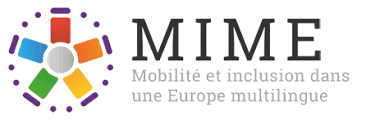 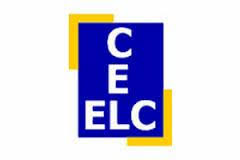 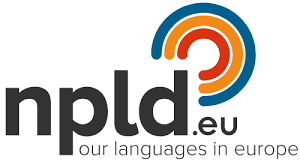 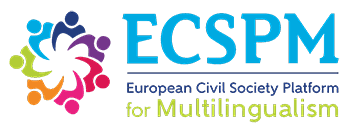 PALDIES!
<ina.druviete@lu.lv>